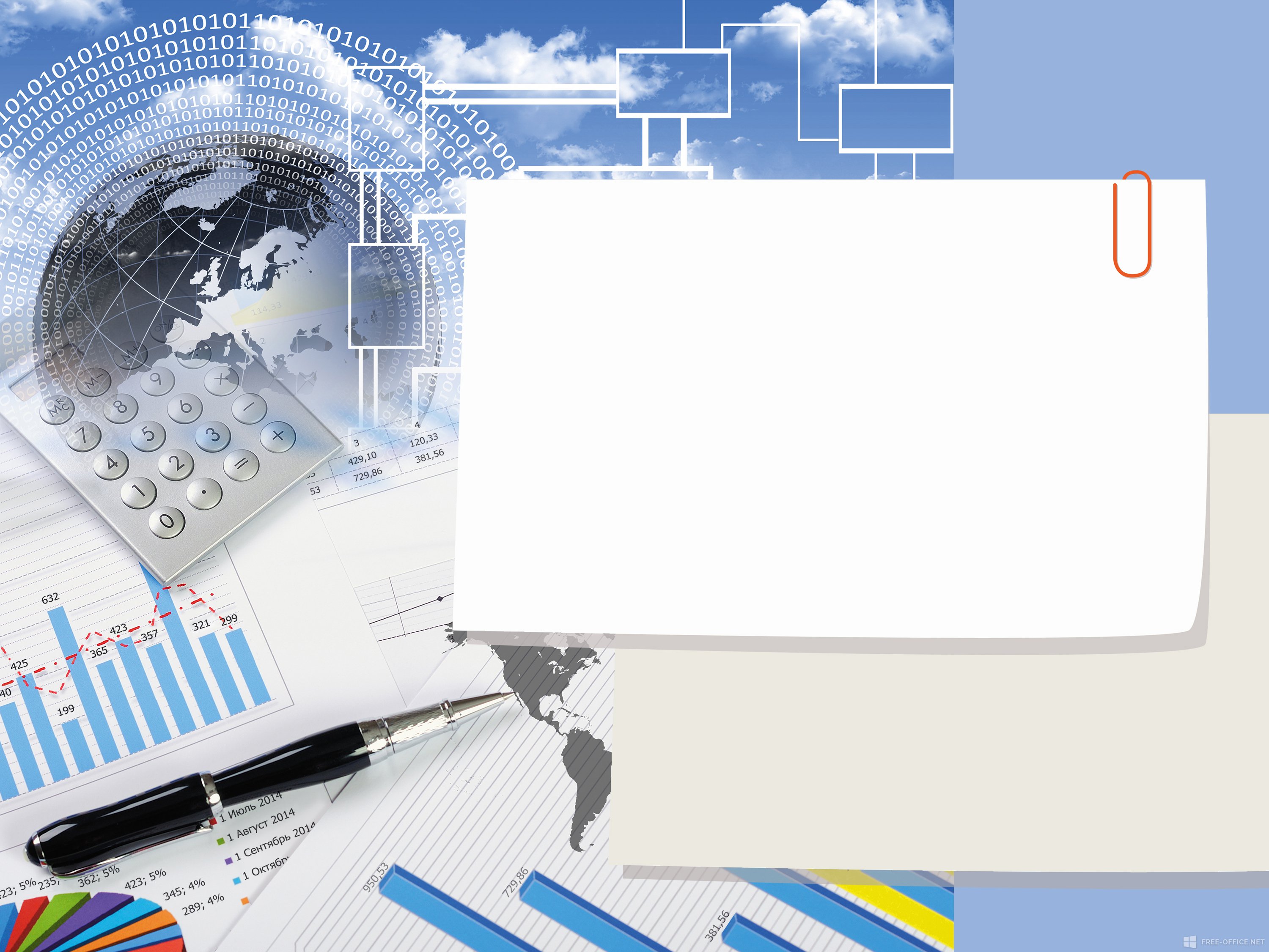 Администрация Новоцимлянского сельского поселения
Проект Решения «О бюджете Новоцимлянского  сельского поселения на 2019год и плановый период 2020и 2021 годов»
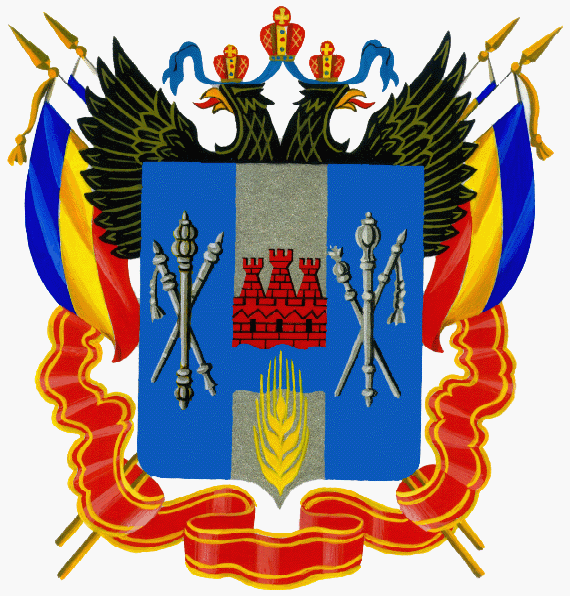 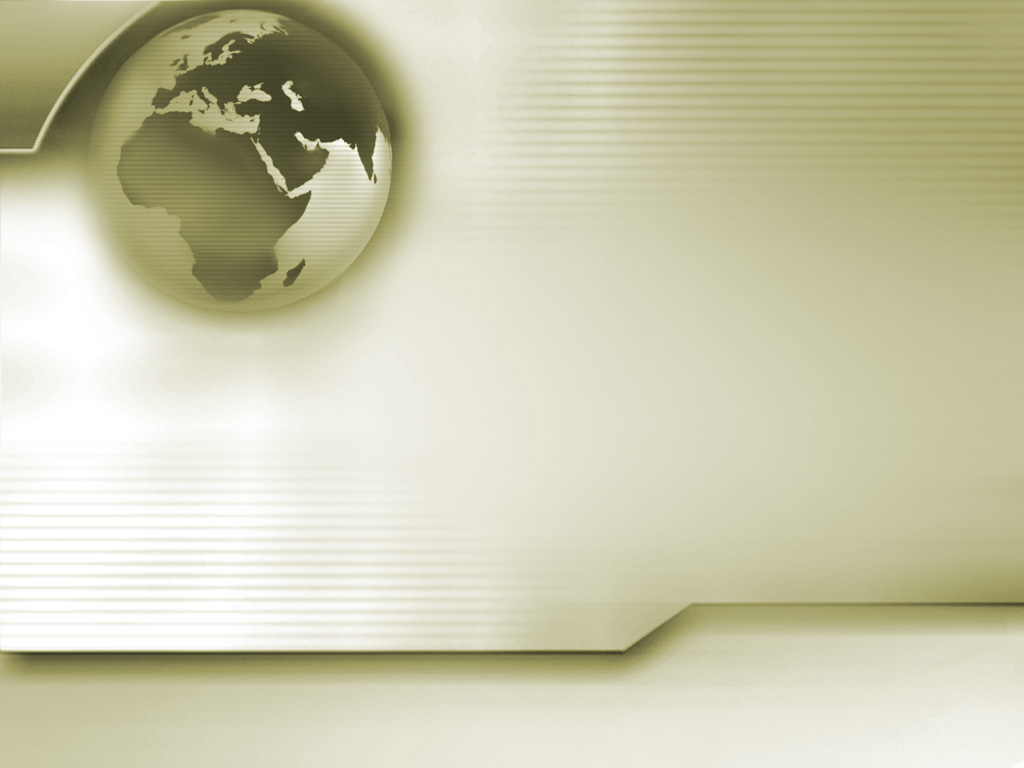 Проект Решения «О бюджете Новоцимлянского  сельского поселения на 2019 год и плановый период 2020 и 2021годов»
Проект подготовлен:
На основе основных направлениях Бюджетной и налоговой политики Новоцимлянского сельского поселения на 2019 -2021годов.
Предварительных итогах социально-экономического развития за истекший период текущего финансового года и ожидаемые итоги социально-экономического развития за текущий финансовый год
Муниципальных программ Новоцимлянского  сельского поселения на достижение целей и задач социально экономического развития сельского поселения
Особенностью подготовки проекта к трехстороннему бюджетному планированию в соответствии с требованиями Законодательства  РФ
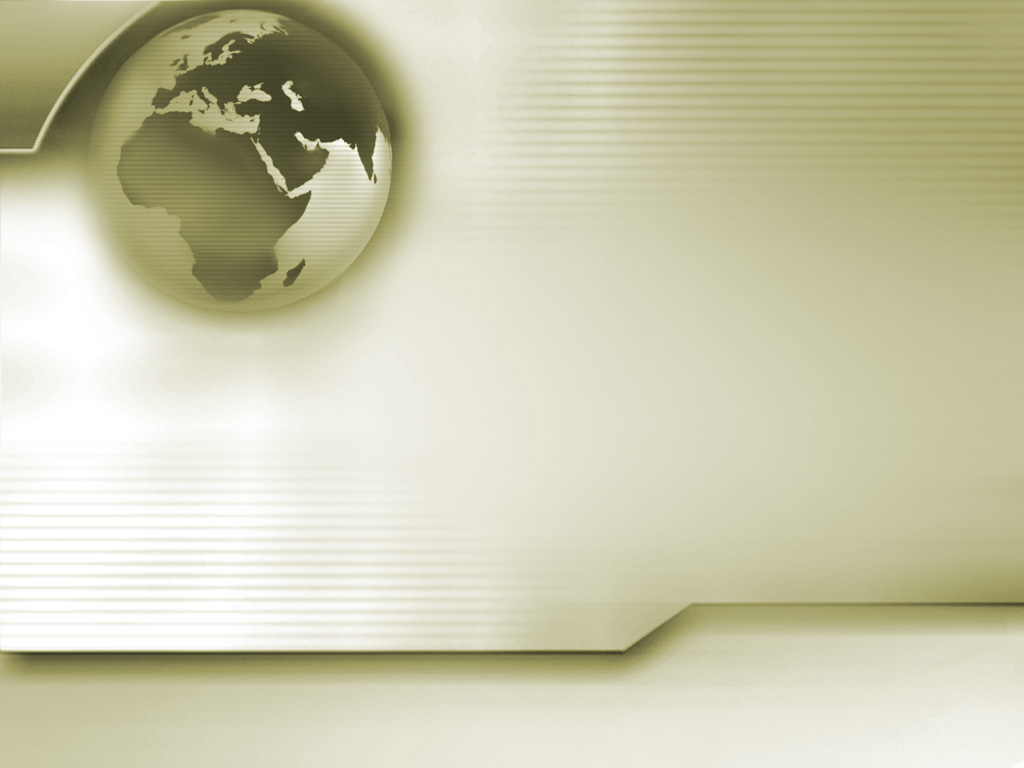 Основные параметры проекта бюджета Новоцимлянского сельского 
поселения на 2019 год и плановый период 2020и 2021 годов  
Предлагаются в соответствии с нижеприведенной таблицей
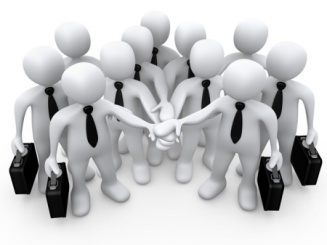 Структура доходов в 2019году останется прежней
Наибольший удельный вес составит:
Земельный налог с юридических лиц – 100%
Земельный налог с физических лиц – 100%
Единый сельскохозяйственный налог – 40%
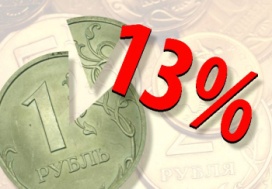 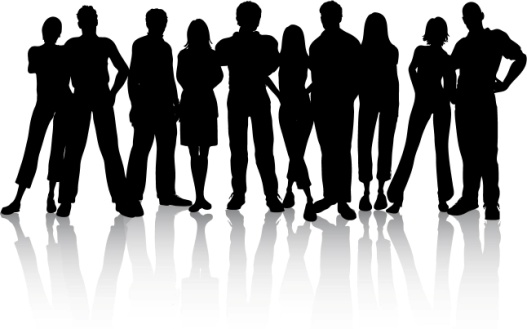 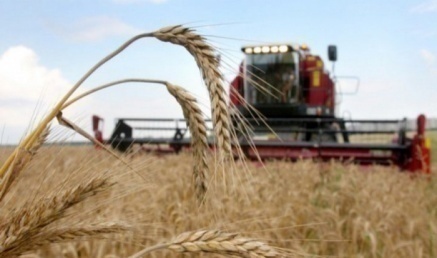 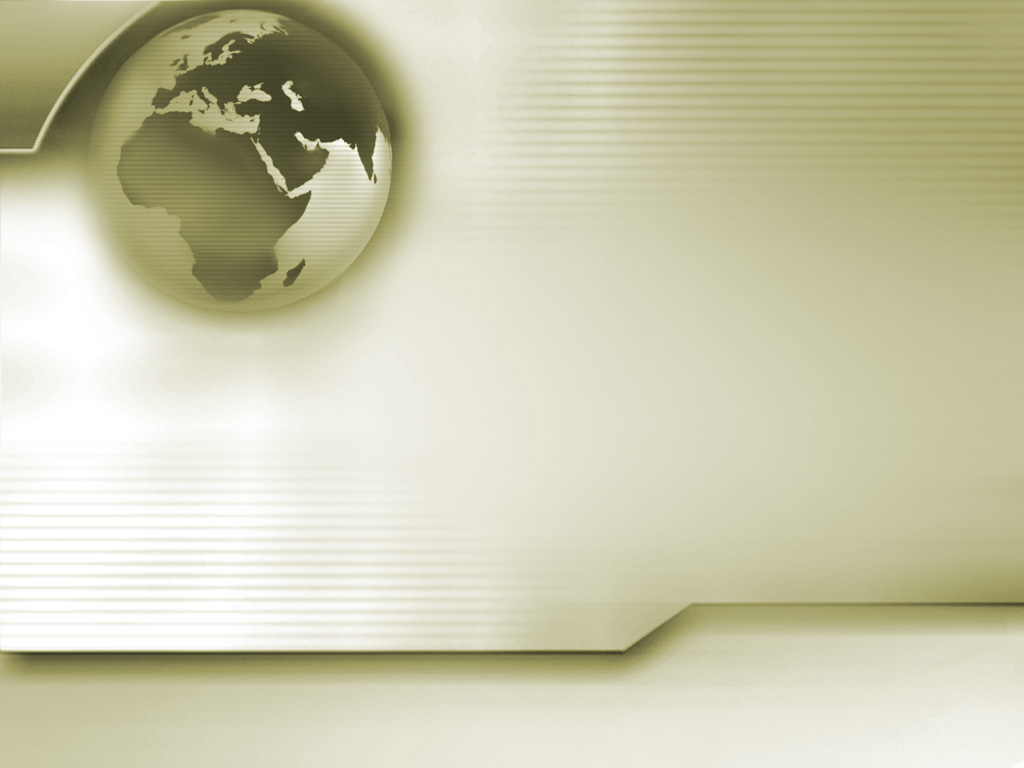 ДОХОДЫ БЮДЖЕТА
Состоят из налоговых и неналоговых доходов, 
а также безвозмездных поступлений
ДОХОДЫ
НАЛОГОВЫЕ
НЕНАЛОГОВЫЕ
БЕЗВОЗМЕЗДНЫЕ ПОСТУПЛЕНИЯ
Налог на доходы
 физических лиц
Налог на имущество
 физических лиц
Земельный налог
Единый  сельскохозяй-
ственный налог
-Государственная пошлина
-штрафы, санкции
 возмещение ущерба
Доходы от продажи 
 материальных и 
 нематериальных
 активов
Безвозмездные 
поступления от 
других бюджетов
бюджетной системы
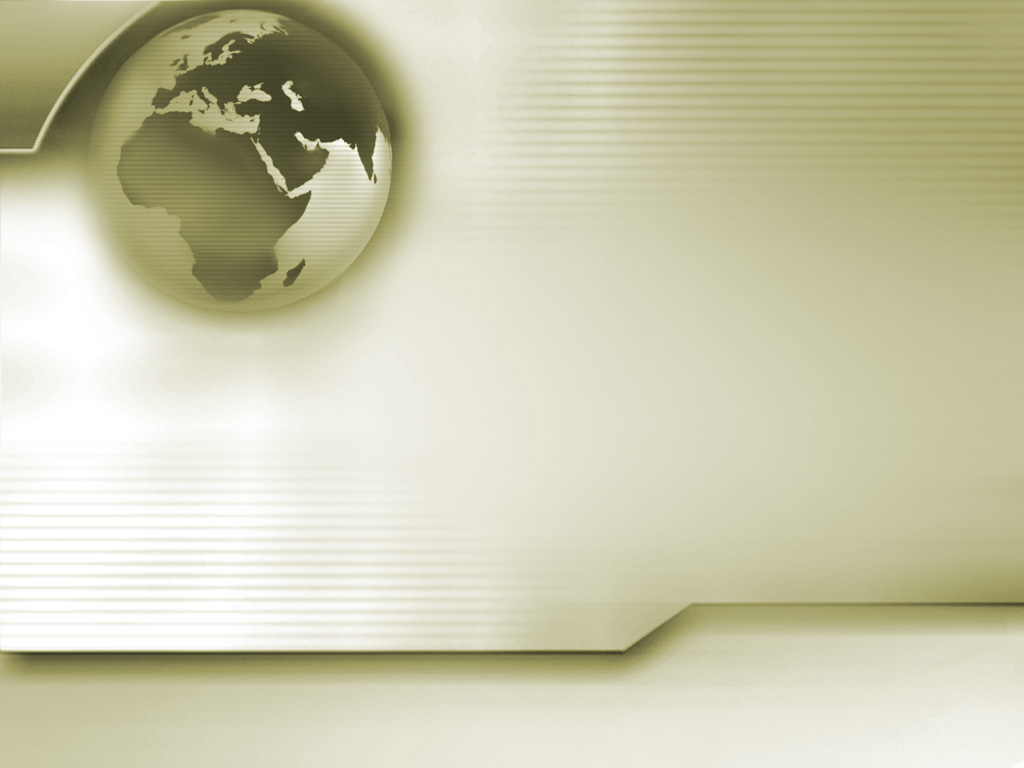 Налог на доходы физических лиц
Объем поступлений по налогу на доходы физических лиц на 2019год прогнозируется в сумме 539,5 тыс.руб. и на плановый период 2020и 2021 годов в сумме 388,8тыс.руб. и 413,7тыс. руб. соответственно.
В 2019-2021 годах будет продолжена реализация мер по повышению оплаты труда.
.Наиболее крупными плательщиками налога на доходы физических лиц в сельском поселении являются предприятия:
ООО»Новоцимлянское-Руслан»

-ООО «Новоцимлянское»

 ООО «Земля»

 ИП К(Ф)Х Холодков В.В.

 Бюджетные учреждения
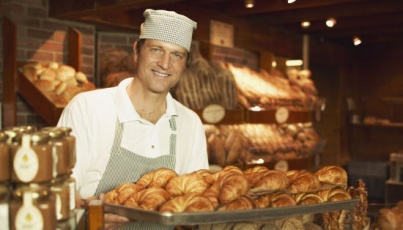 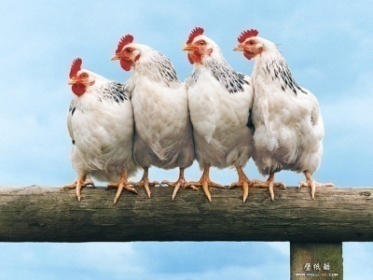 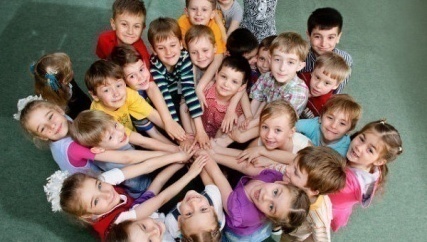 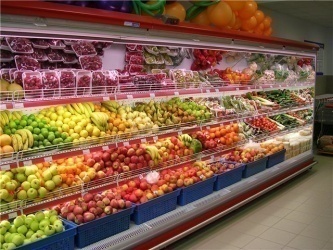 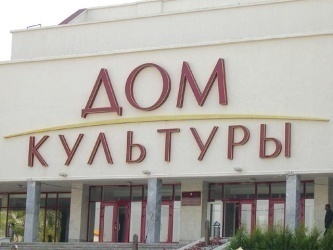 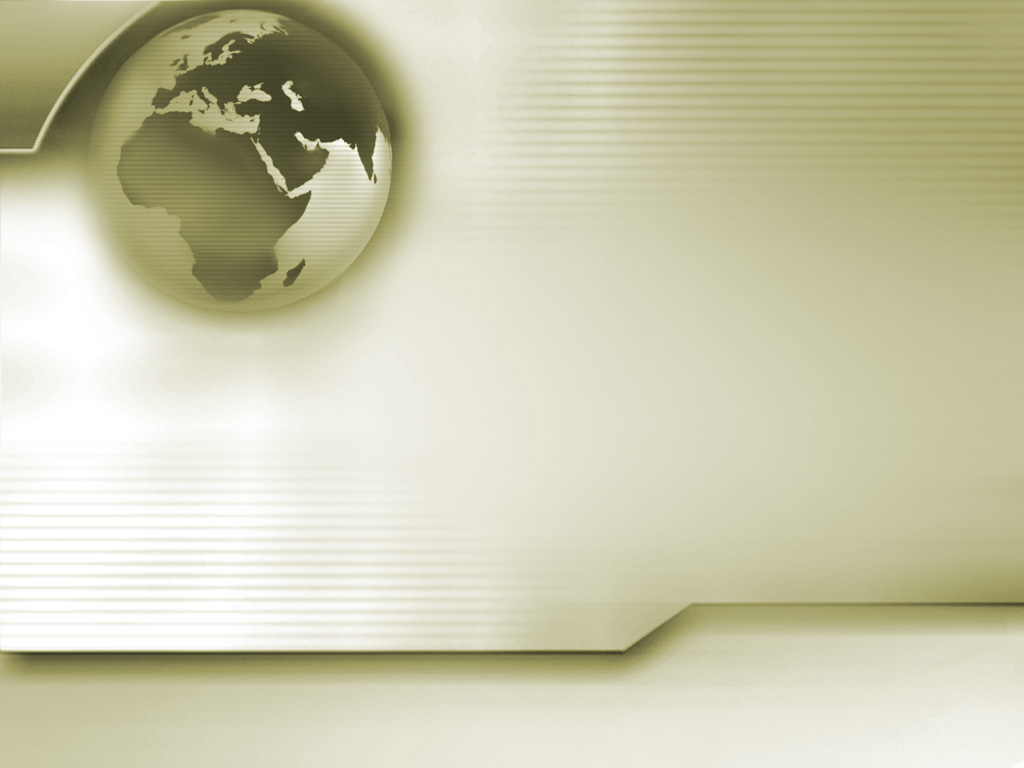 Налог на имущество физических лиц
   Оценка налогового потенциала по налогу на имущество физических лиц на 2019 год  прогнозируется в сумме  192,9 тыс. руб.
И на плановый период 2020 и 2021 годов в сумме 198,3 тыс. руб. и 203,7 тыс. руб. соответственно.
   Показатели для оценки налогового потенциала по налогу на имущество физических лиц на 2019 год исходит из из суммарной кадастровой стоимости строений, помещений и сооружений принадлежащих гражданам на праве собственности.
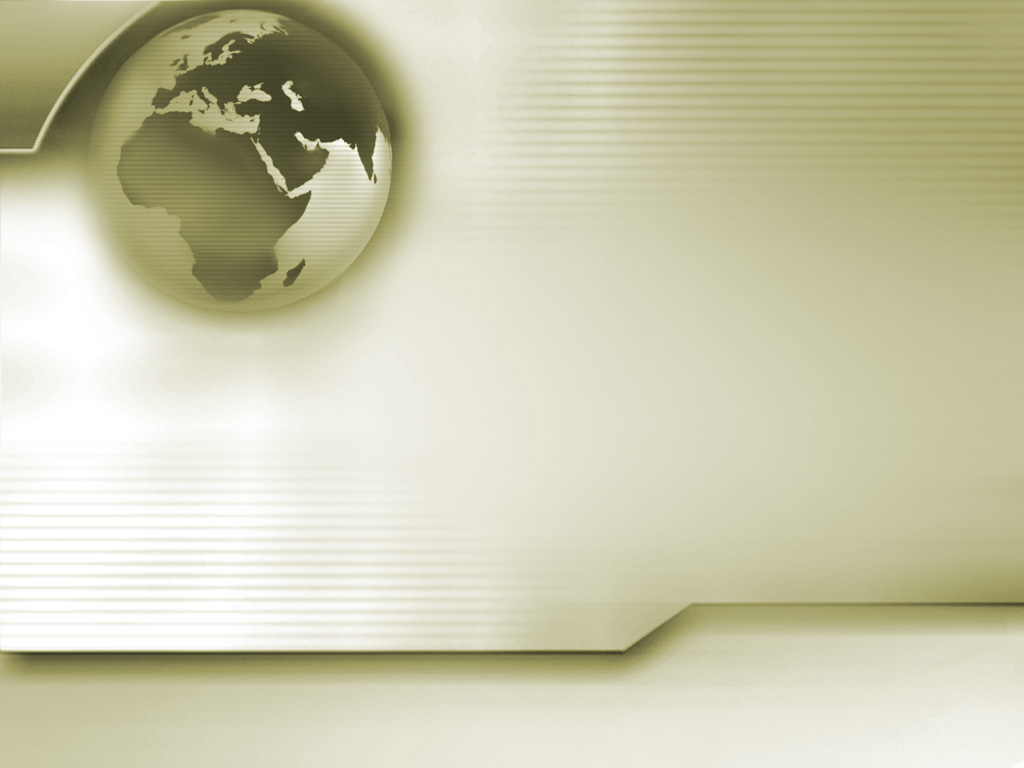 Земельный налог
100 % в
 бюджет 
поселения
Поступление налога в бюджет сельского поселения на 2019 год прогнозируется в сумме 1724,5 тыс. рублей . 
На плановый период  2020 в сумме 1539,0 тыс. рублей и 2021 год в сумме  1539 тыс. рублей.
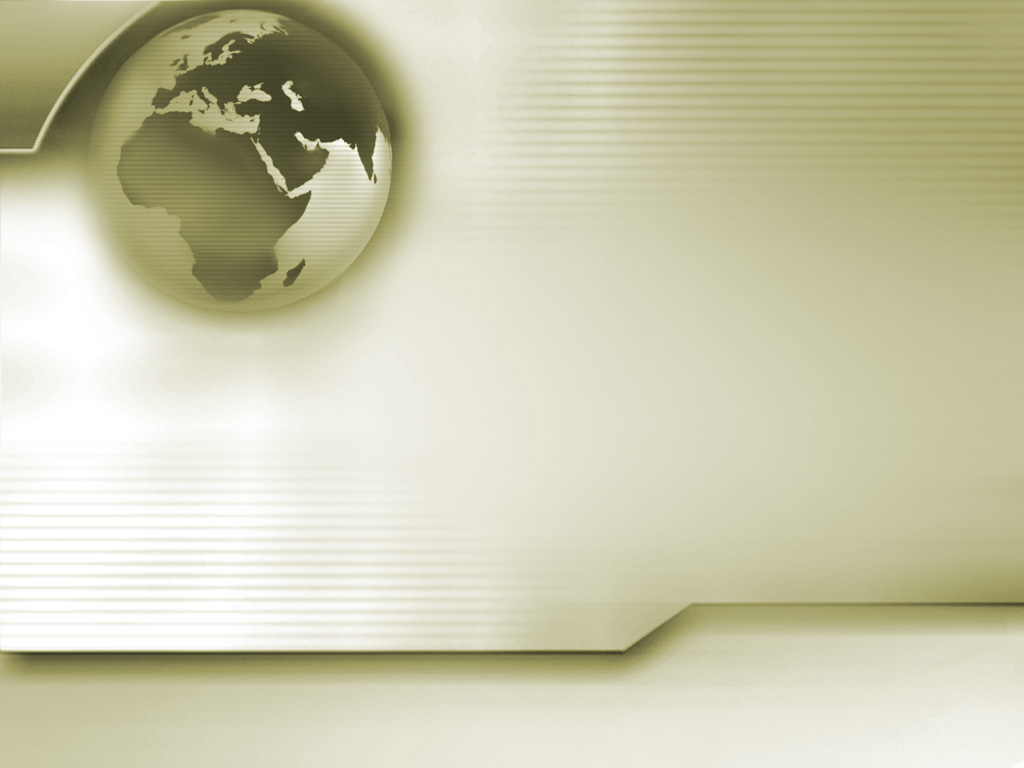 Единый сельскохозяйственный налог
Нормативное отчисление в бюджет 
сельского поселения (%) - 40
Поступление налога в бюджет сельского поселения на 2019 год  и плановый период 2020-2021 годов прогнозируется в сумме  608,9 тыс.руб. ежегодно.
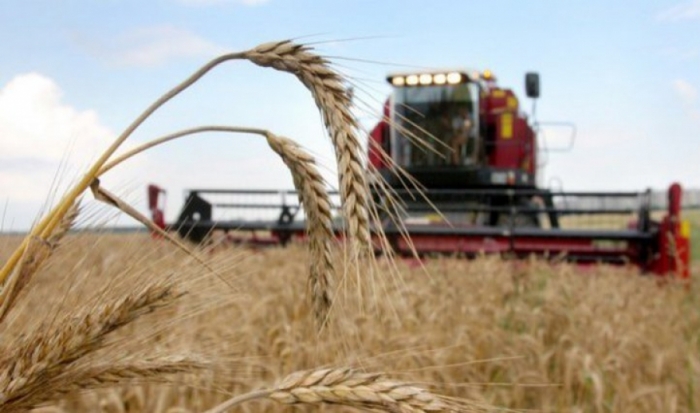 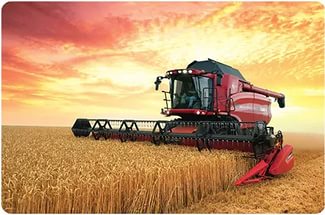 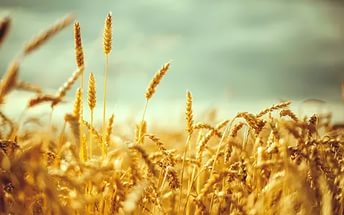 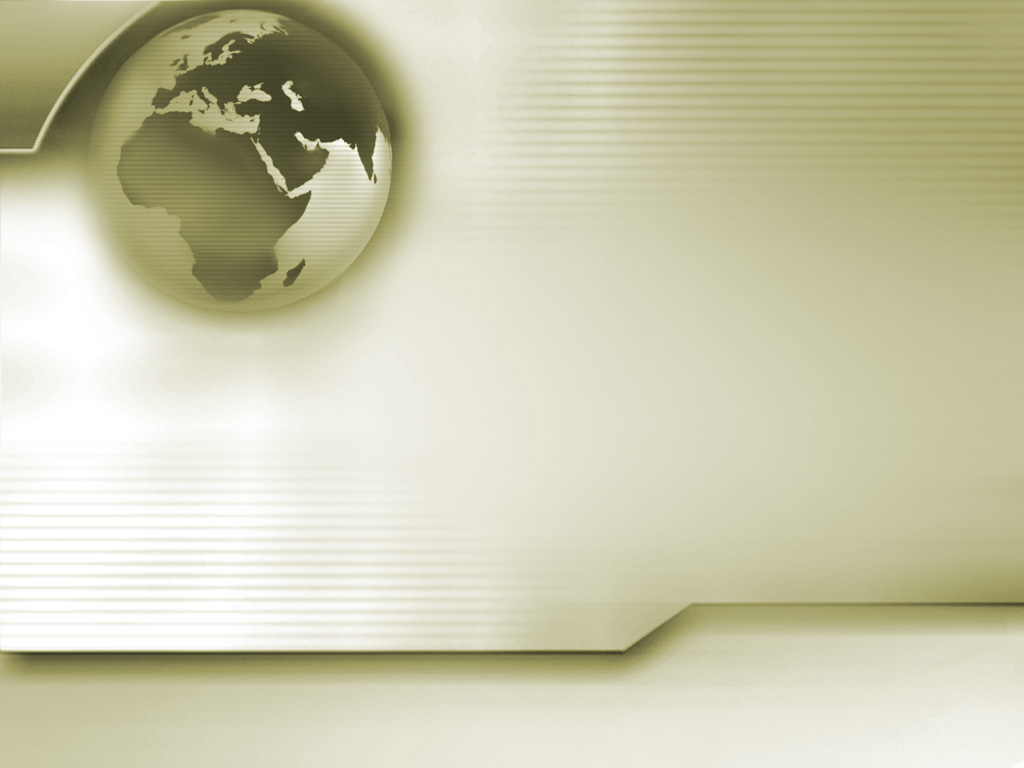 ГОСУДАРСТВЕННАЯ ПОШЛИНА
Объем поступлений в бюджет сельского поселения в 2019 году прогнозируется в сумме 17,3 тыс.руб.  В бюджет сельского поселения поступает государственная пошлина за совершение нотариальных действий должностными лицами органов местного самоуправления
Прогнозируемая динамика поступлений объясняется заявительным характером оформления юридически значимых действий.
Общий объем поступлений государственной пошлины в бюджет сельского поселения на плановый период 2020 и 2021 годов в сумме 18,0 тыс.руб. и 18,7 тыс.руб. соответственно.
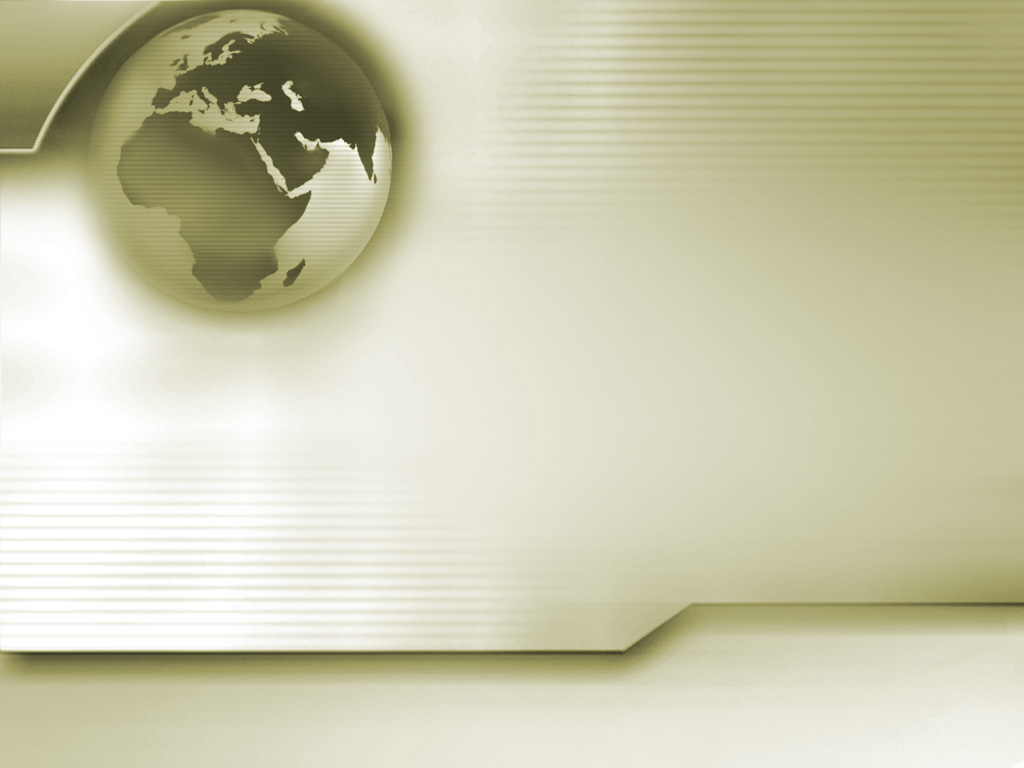 НЕНАЛОГОВЫЕ ДОХОДЫ
Штрафы, санкции, возмещения и ущерб
Проект 
   2019 год
  11,3 тыс.руб.
Плановый период
2020 год          2021год
11,6 тыс.руб.  12,1 тыс.руб.
БЕЗВОЗМЕЗДНЫЕ ПОСТУПЛЕНИЯ В БЮДЖЕТ СЕЛЬСКОГО ПОСЕЛЕНИЯ
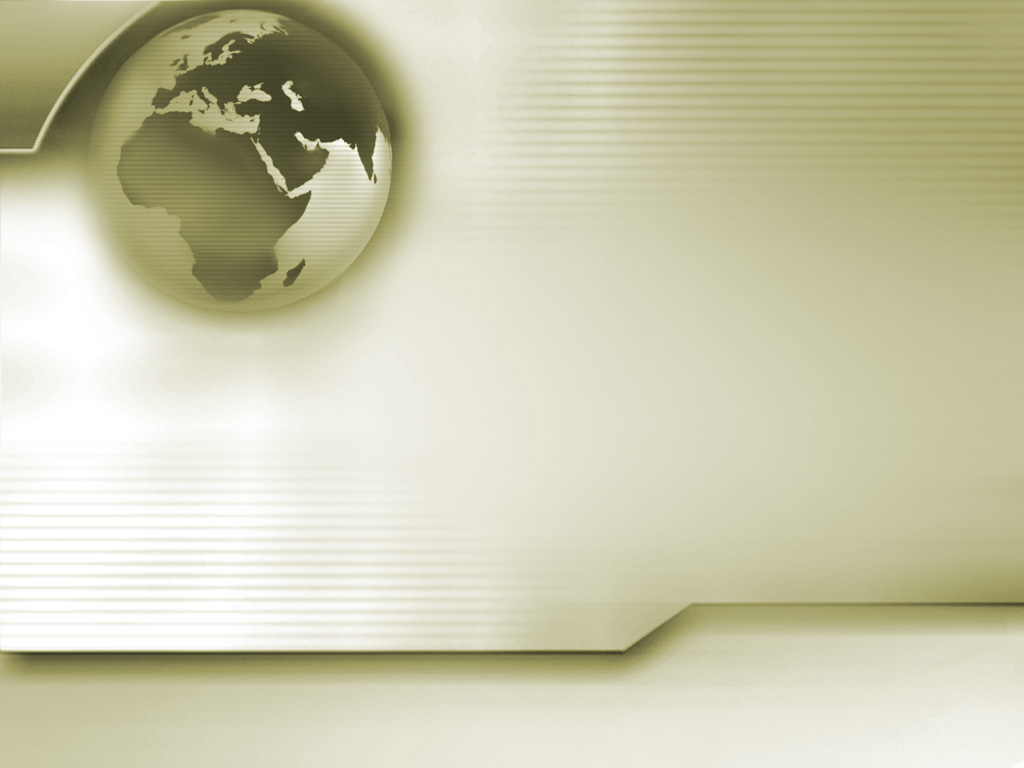 РАСХОДЫ БЮДЖЕТА НОВОЦИМЛЯНСКОГО СЕЛЬСКОГО ПОСЕЛЕНИЯ НА МУНИЦИПАЛЬНЫЕ  ПРОГРАММЫ
Проект бюджета Новоцимлянского сельского поселения составлен на основе проектов изменений муниципальных программ сельского поселения. 
На реализацию 7 муниципальных программ предусмотрено в проекте бюджета на 2019 год в объеме 5480,3тыс.рублей  на плановый период в 2020 году в объеме 3088,7 тыс.рублей и на 2021 год в объеме 2625,0 тыс.рублей.
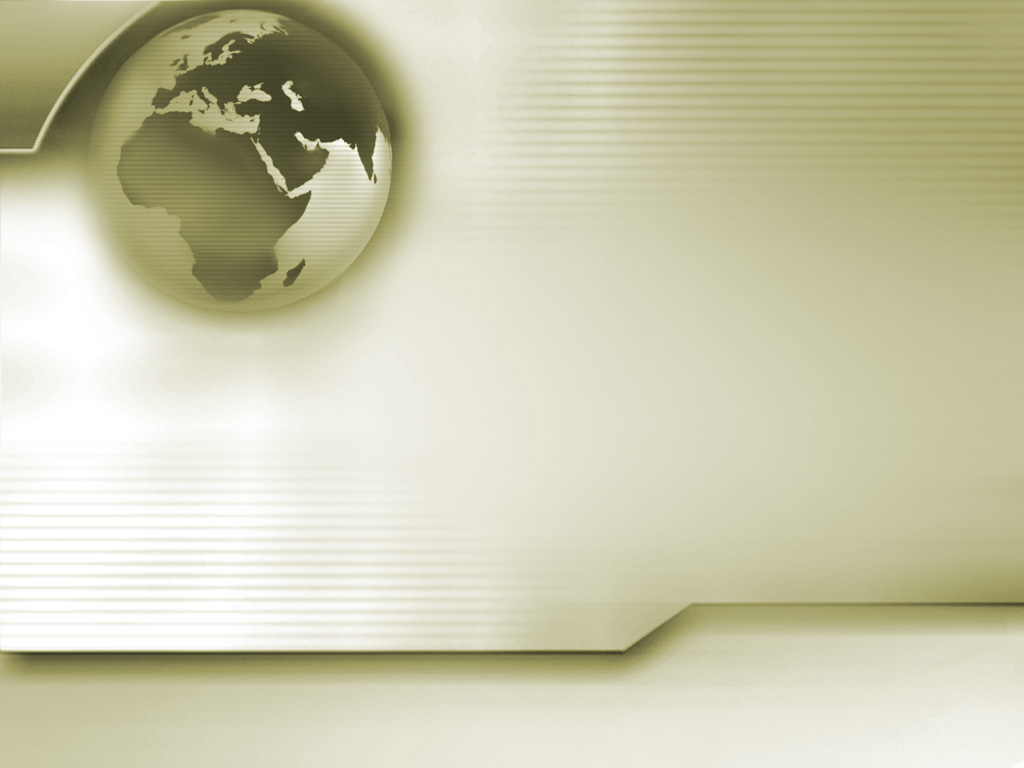 Приоритетное место в бюджете по-прежнему занимают муниципальные программы и направлены на развитие культуры и спорта, обеспечение качественными жилищно-коммунальными услугами населения, охрана окружающей среды, обеспечение пожарной безопасности  и качественного  предоставления населению поселения государственных (муниципальных) услуг в сфере культуры.
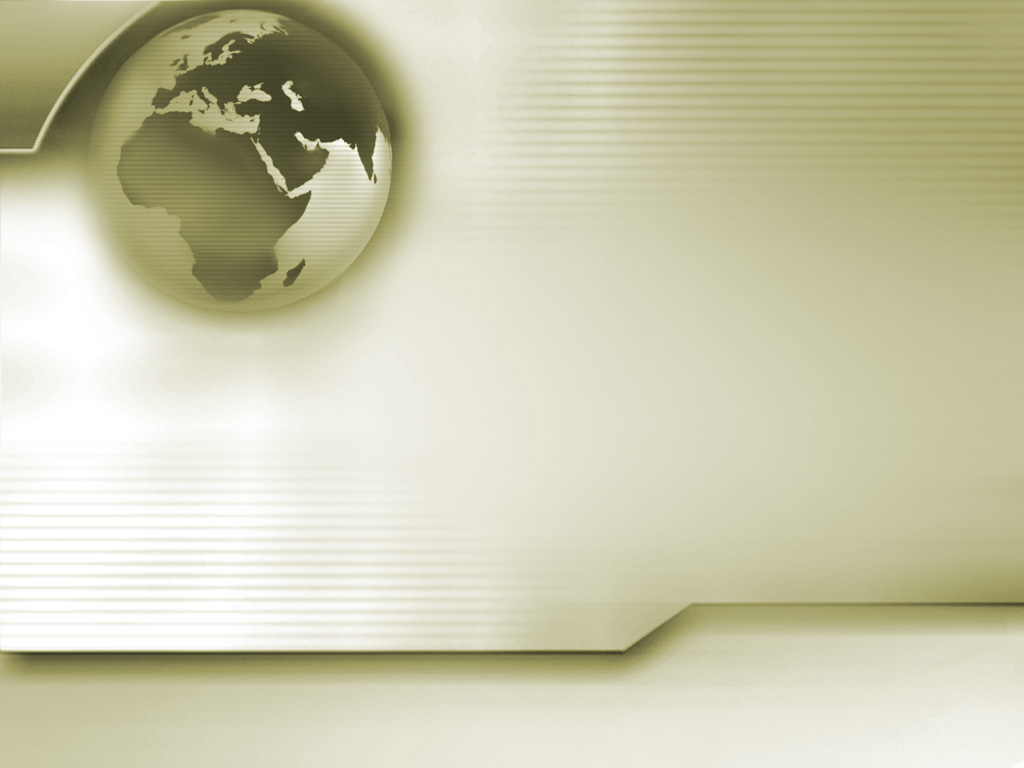 РАЗДЕЛ
«ЖИЛИЩНО-КОММУНАЛЬНОЕ ХОЗЯЙСТВО»
Расходы по разделу будут направлены на 3 подпрограммы:
1 СОЗДАНИЕ УСЛОВИЙ НА МЕРОПРИЯТИЯ 
Оплата за уличное освещение и техническое обслуживание уличного освещения
2021 год
200,0тыс.руб.
2019год
1120 тыс.руб.
2020 год 
400,0тыс.руб.
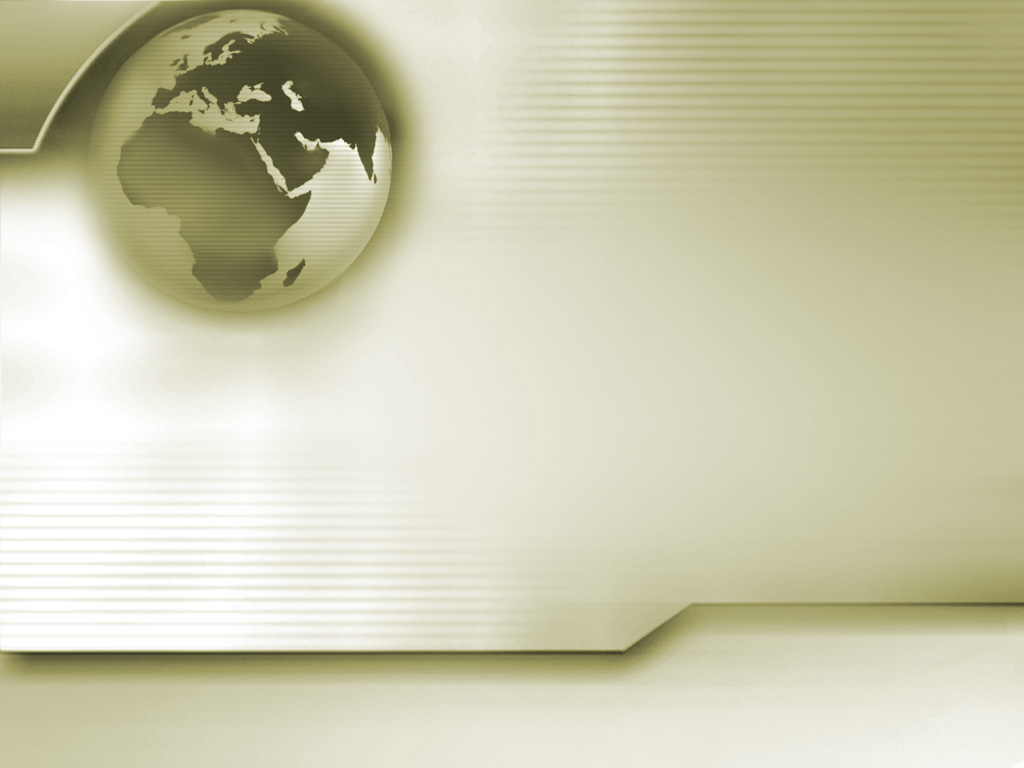 Подпрограмма «БЛАГОУСТРОЙСТВО»
Содержание мест захоронения
2019 год  
306,0 тыс.руб.
2020 год
0,0 тыс.руб.
2021 год
0,0 тыс.руб.
Повышение эффективности работ по благоустройству территории поселения
2019 год  
566,3тыс.руб.
2020 год  
98,5тыс.руб.
2021 год  
0,0тыс.руб.
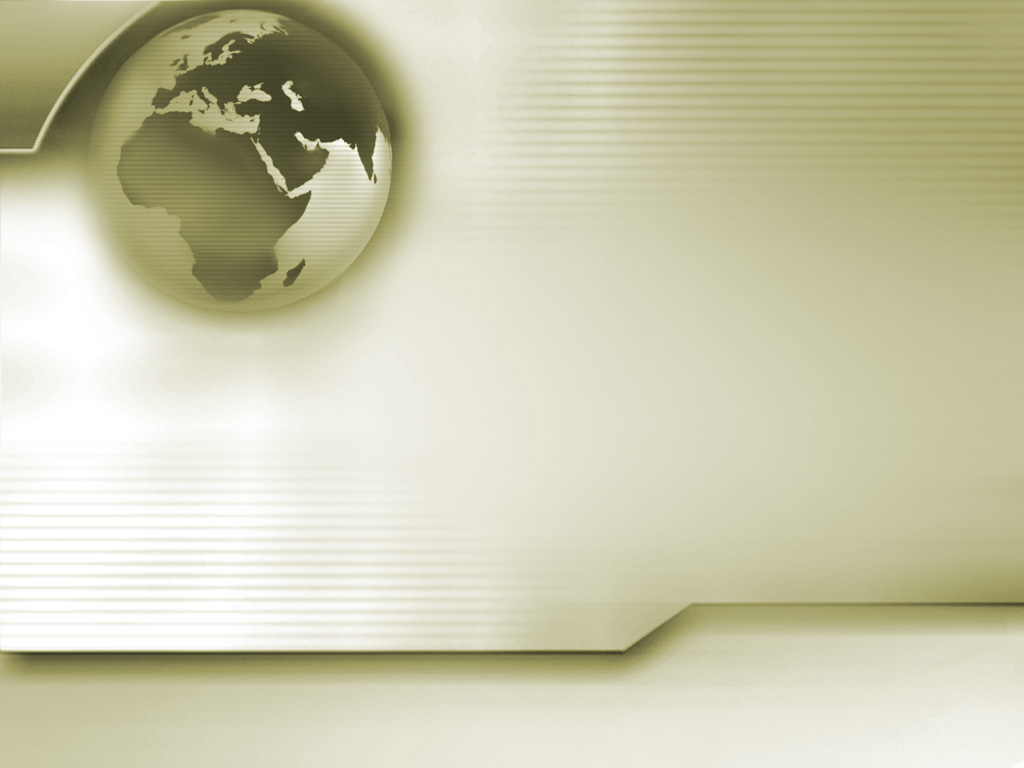 РАЗДЕЛ
«ОХРАНА ОКРУЖАЮЩЕЙ СРЕДЫ»



В проекте бюджета сельского поселения по разделу «Охрана окружающей среды» предусмотрены бюджетные ассигнования в сумме 30,0тыс. рублей на 2019 год и на плановый период 2020 и 2021 годов 0,0 тысяч рублей ежегодно.
Расходы по разделу будут направлены на:
-создание комплексной системы управления твердыми бытовыми отходами и вторичными материальными ресурсами.
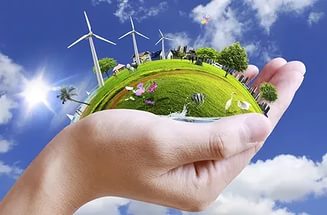 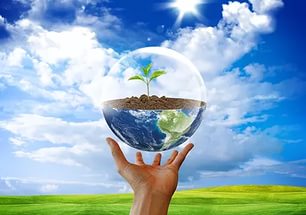 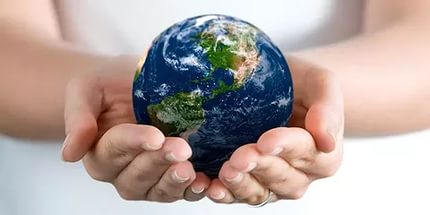 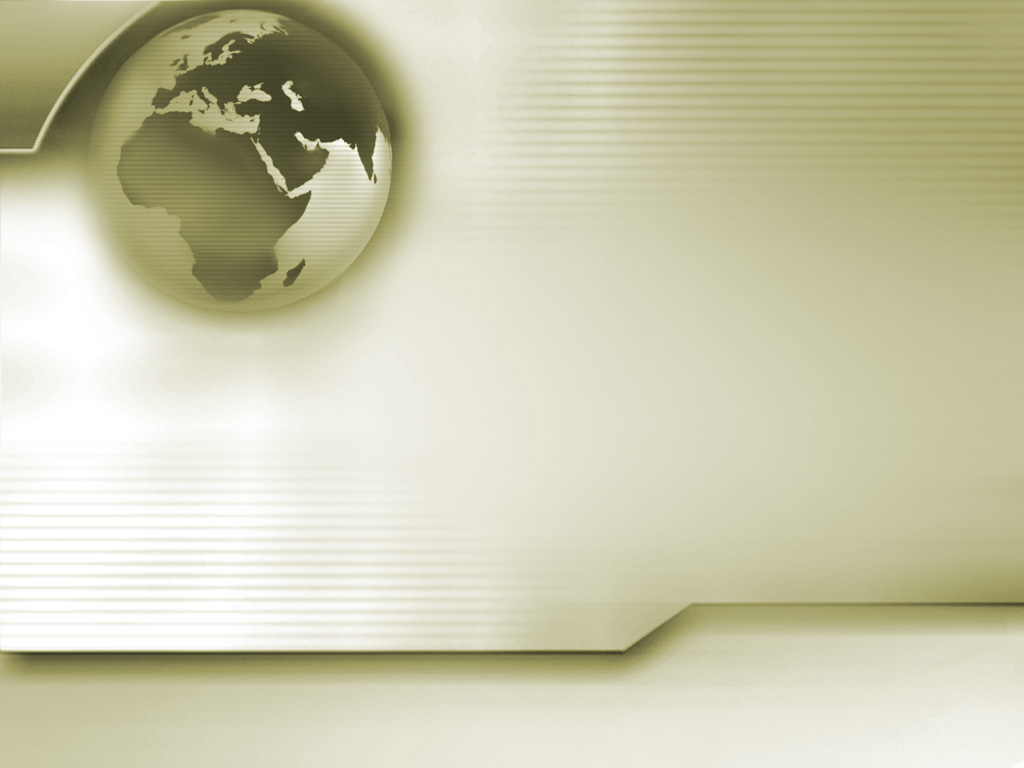 РАЗДЕЛ
«КУЛЬТУРА, КИНЕМАТОГРАФИЯ» 
В проекте бюджета сельского поселения по разделу «Культура, кинематография» предусмотрены бюджетные ассигнования в 2019 году в сумме 3249,7 тыс. рублей, в 2020 году в сумме 2404,1 тыс. рублей и в 2021 году в сумме 2380,0 тыс. рублей.
Расходы по разделу будут направлены на:
финансовое обеспечение выполнения муниципальных заданий бюджетными и автономными учреждениями культуры в 2019-2021 годах, что позволит реализовать мероприятия по сохранению, использованию и популяризации объектов культурного наследия (памятников истории и культуры), находящихся в собственности сельского поселения, оказать поддержку учреждениям культуры в целях качественного предоставления населению поселения государственных (муниципальных) услуг в сфере культуры;                                                                    
-во исполнение Указа Президента Российской Федерации от 07.05.2012 года № 597, а также в соответствии с постановлением Администрации Новоцимлянского сельского поселения от 12.07.2013 года № 43 «Об утверждении Плана мероприятий («дорожной карты») «Изменения в отраслях социальной сферы, направленные на повышение эффективности сферы культуры в Новоцимлянском сельском поселении».
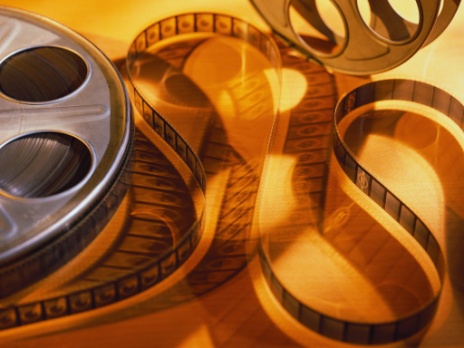 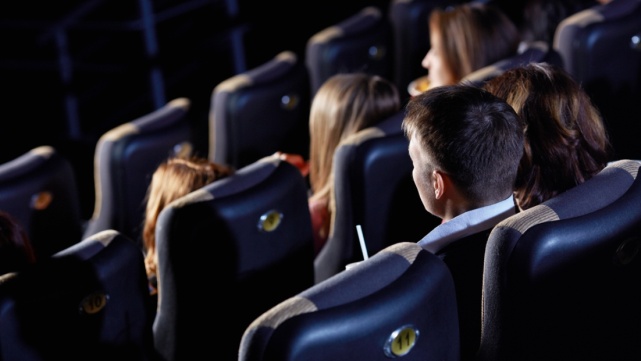 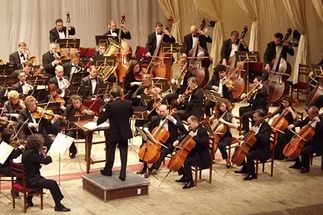 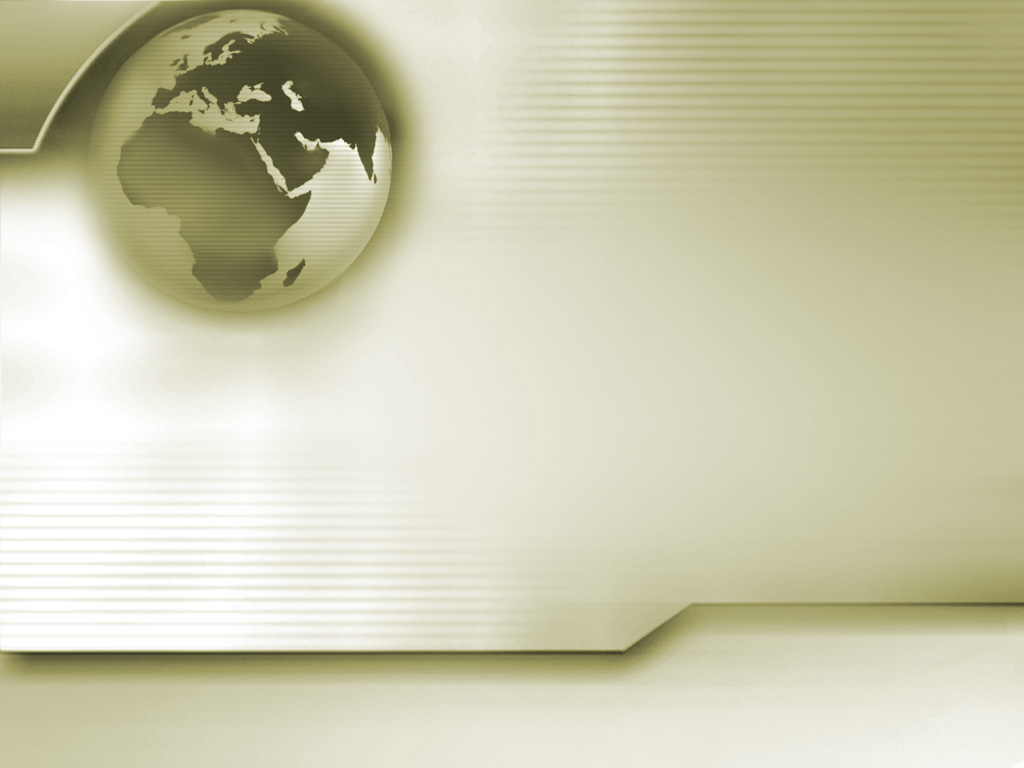 РАЗДЕЛ
«ОБРАЗОВАНИЕ»


 
Расходы по разделу направлены на профессиональную подготовку, переподготовку и повышения квалификации лиц, замещающие должности муниципальных служащих в рамках внепрограммных расходов муниципальных органов  Новоцимлянского сельского поселения на 2019 год  - 15 тыс. рублей, на 2020-2021 годы в сумме 10,0 тыс. рублей ежегодно.
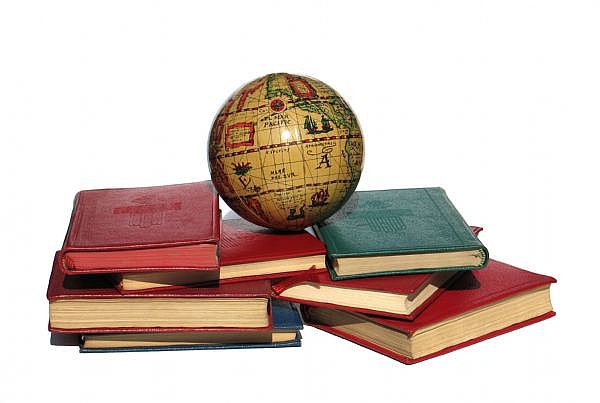 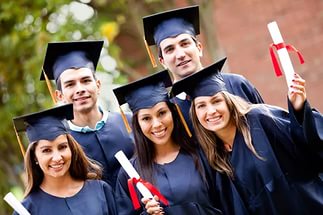 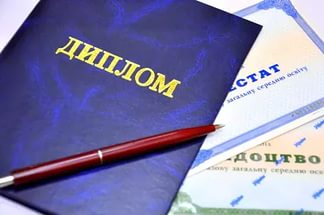 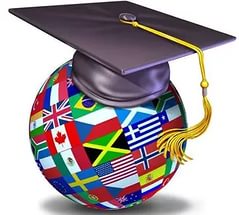 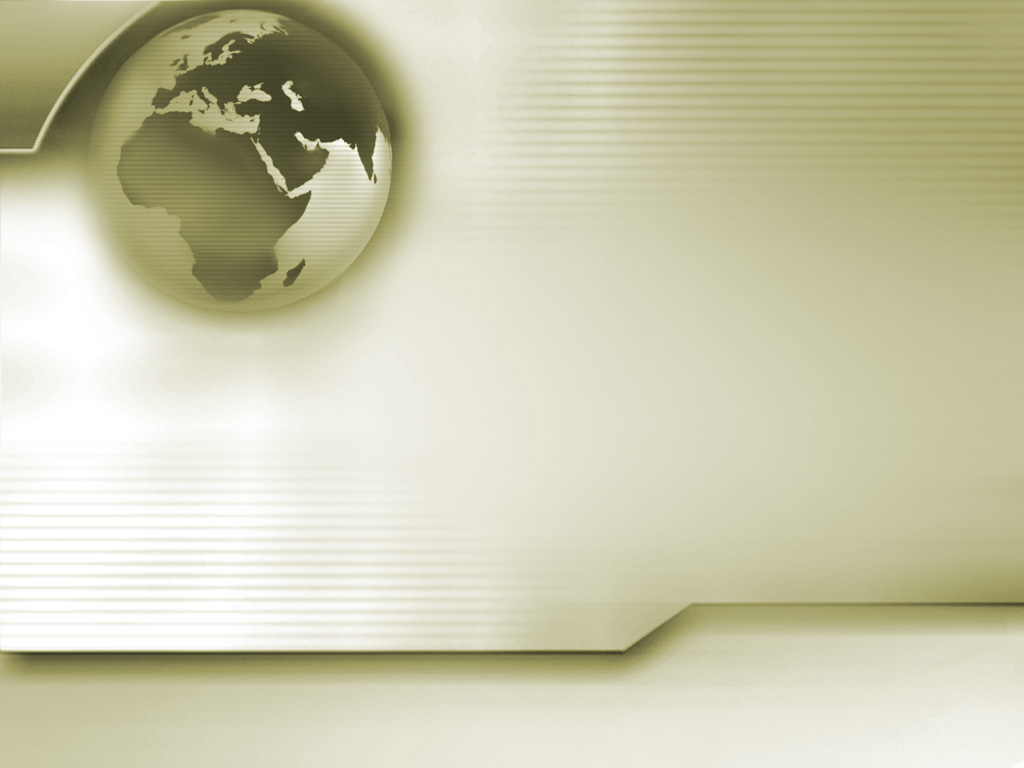 Раздел «Энергоэфективность и развитие энергетики» 
Объем финансирование на муниципальную программу в проекте бюджета  Новоцимлянского сельского поселения запланировано в сумме 30,0 тыс. рублей. 
Задачи муниципальной программы: 
реализация организационных мероприятий по энергосбережению и повышению энергетической эффективности; 
оснащение приборами учета использования энергетических ресурсов; 
- повышение эффективности системы электроснабжения.
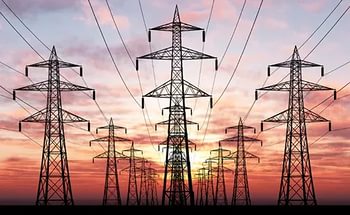 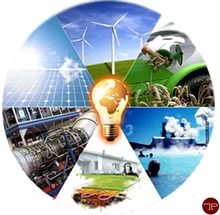 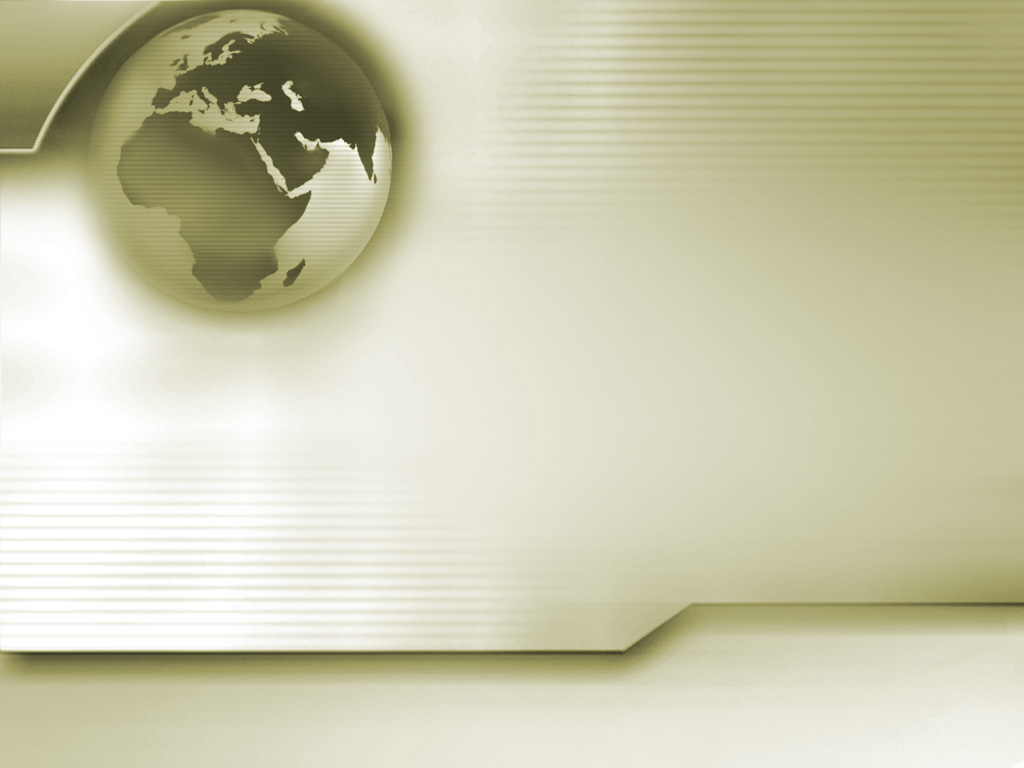 РАЗДЕЛ
«ФИЗИЧЕСКАЯ КУЛЬТУРА И СПОРТ»





 
В проекте бюджета сельского поселения по разделу «Физическая культура и спорт» предусмотрены бюджетные ассигнования в 2019 году – 10,0 тыс. рублей, в 2020 году – 45,0 тыс. рублей и в 2021 году – 45,0 тыс. рублей.
            - на исполнение календарного плана официальных физкультурных и спортивных мероприятий поселения
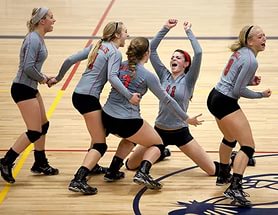 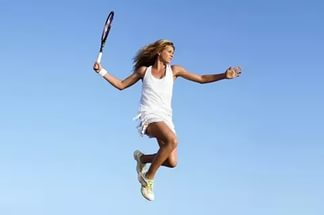 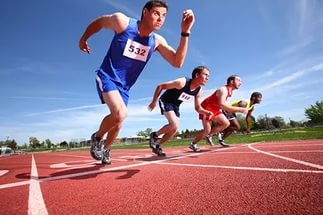 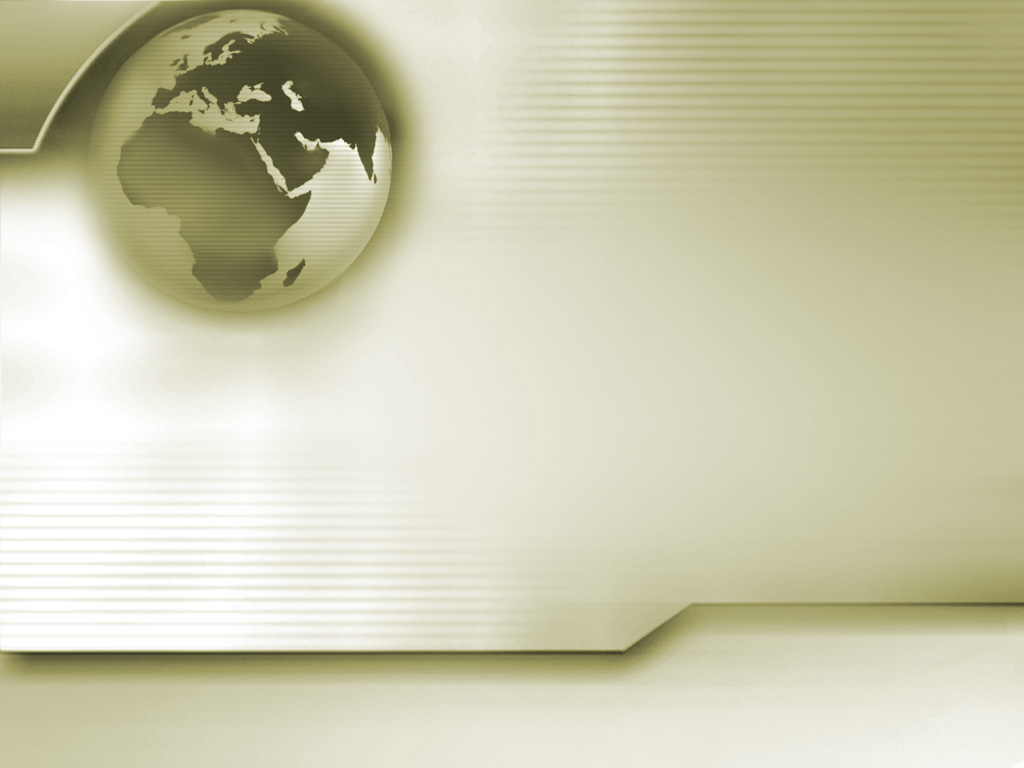 РАЗДЕЛ
«ОБЩЕГОСУДАРСТВЕННЫЕ ВОПРОСЫ»
 
В проекте бюджета  Новоцимлянского сельского поселения на 2019 год по разделу предусмотрены бюджетные ассигнования в сумме 4545,4 тыс. рублей в 2020году  3132,2  тыс. рублей и в 2021 году  3282,0 тыс. рублей. 
Расходы по разделу будут направлены на:
- Финансовое обеспечение деятельности муниципальных органов        Новоцимлянского сельского поселения на 2019 год в сумме 4346,0 тыс. рублей в 2020году 2954,2 тыс. рублей в 2021году 2807,2тыс. рублей.
 - Уплата членских взносов в Ассоциацию экономического взаимодействия субъектов РФ Южного федерального округа «Юг» в сумме 16,0тыс. рублей
Оценка  муниципального имущества, признание права и регулирование отношений по муниципальной собственности сельского поселения на 2019 год в сумме  56,0тыс. рублей;
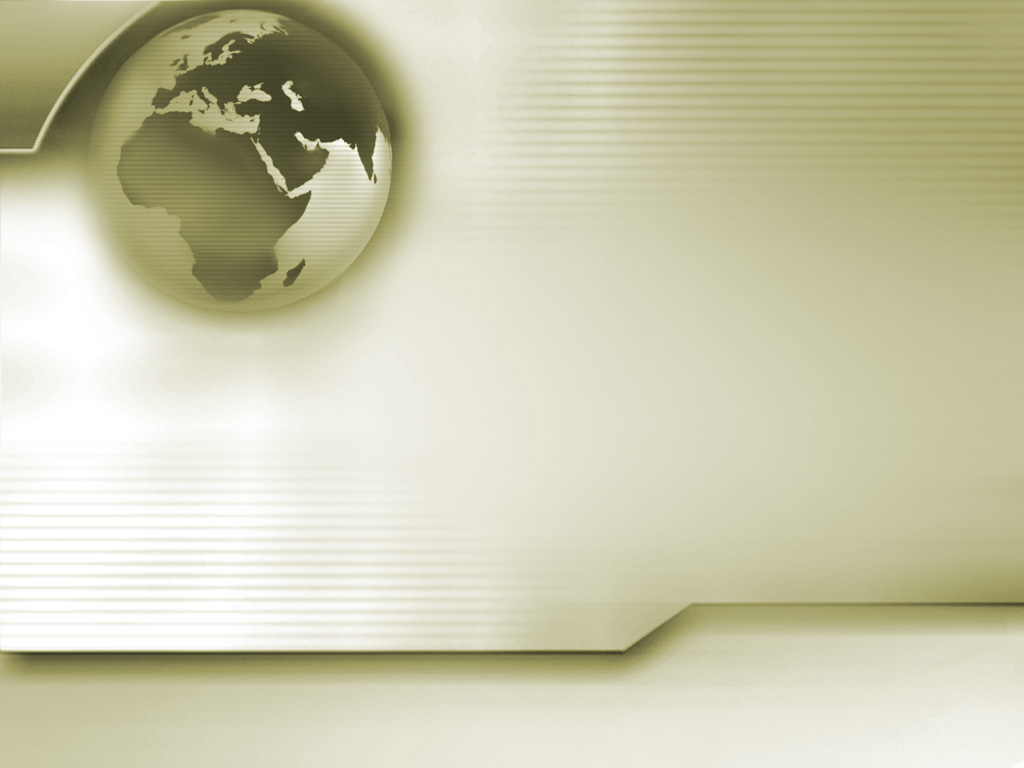 Раздел «Обеспечение общественного порядка и противодействие преступности» 

В муниципальную программу входит три подпрограммы: - Противодействие коррупции на территории сельского поселения; - Противодействие экстремизма и терроризма на территории сельского поселения; - Комплексные меры противодействия злоупотреблению наркотиков и их незаконному обороту. - Общий объем финансирование муниципальной программы в проекте бюджета  Новоцимлянского сельского поселения на 2019  год 5,0 тысяч рублей и плановый период 2020 и  2021 годов в объеме 0,00 тыс. рублей ежегодно.
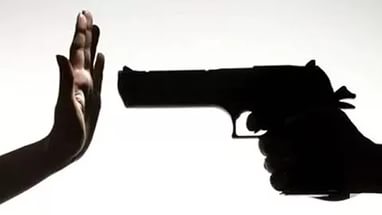 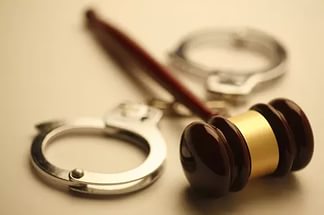 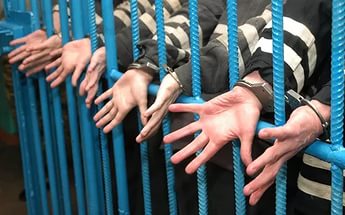 РАЗДЕЛ
«СОЦИАЛЬНАЯ ПОЛИТИКА»









По данному разделу предусмотрены расходы на 2019 год 60тыс. рублей, на 2020 и 2021 годы в сумме 62,3 тыс. рублей  и 64,8 тыс. рублей соответственно.
Это средства на выплаты государственной пенсии за выслугу лет лицам, замещающим 
муниципальные должности и должности муниципальной службы в рамках  непрограммных расходов муниципальных 
органов Новоцимлянского сельского поселения.
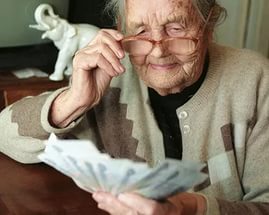 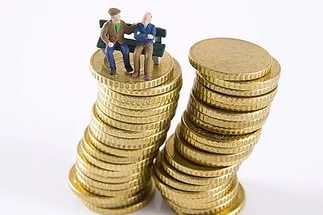 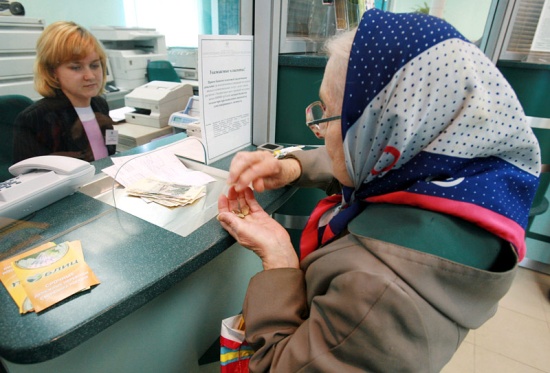 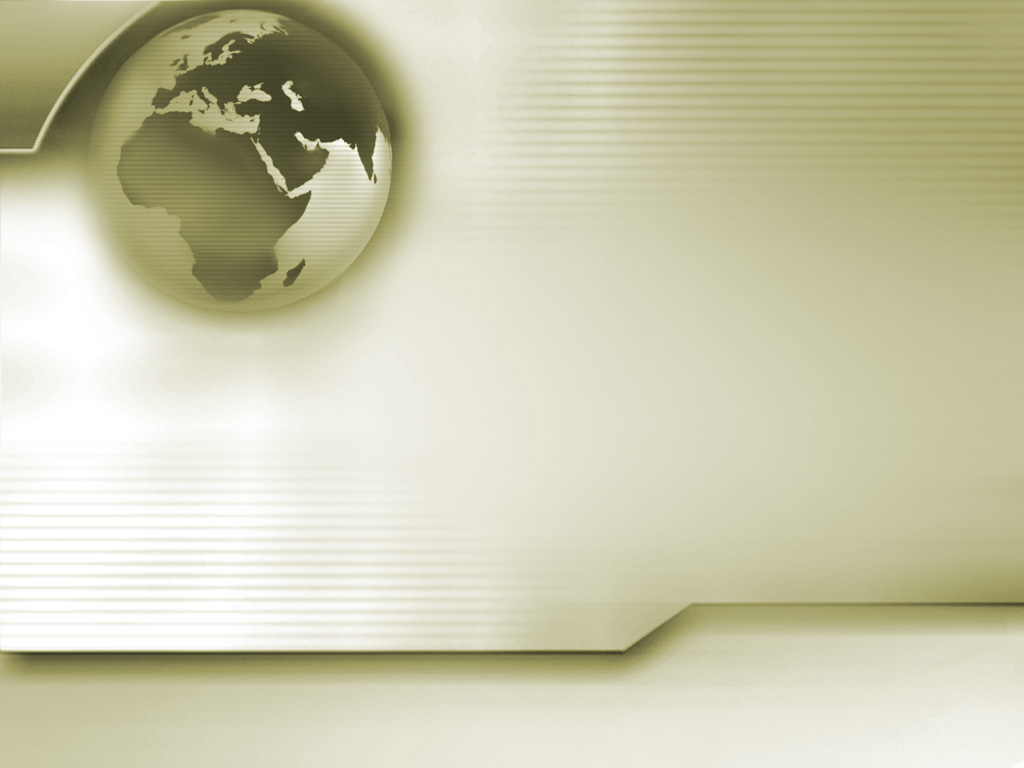 Источники финансирования 
дефицита бюджета
Новоцимлянского  сельского поселения

Общий объем источников финансирования дефицита бюджета сельского поселения 
прогнозируется в 2019-2021 годах в сумме 0,0 рублей.
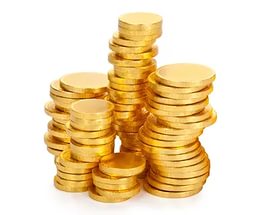 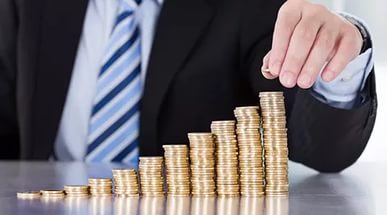 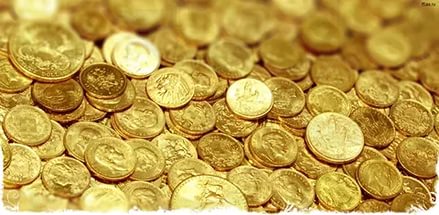